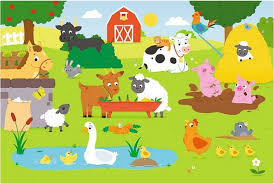 „ZWIERZĘTA NA WSI”
-praca  plastyczna gr. „Krasnale”.
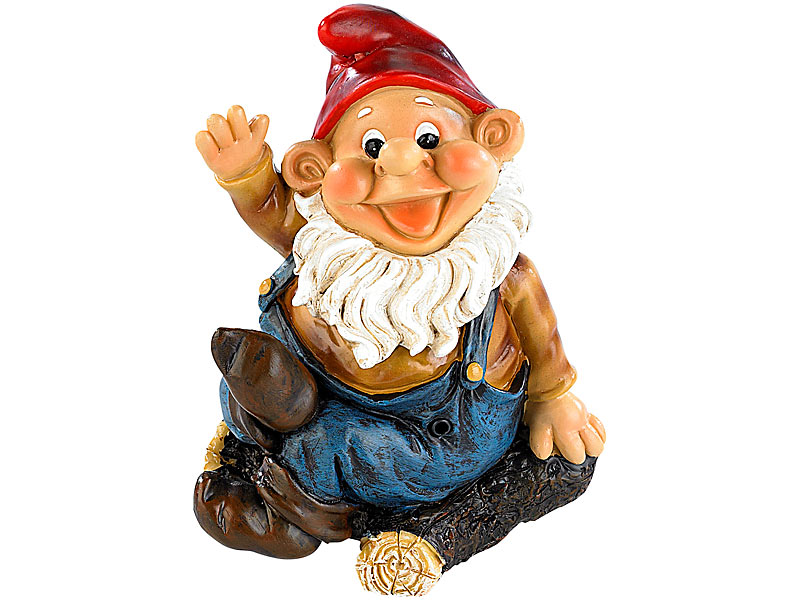 Przy okazji omawianego tematu, zachęcam dzieci z grupy „Krasnale” do  wykonania w domu pracy plastycznej na temat zwierząt żyjących na wiejskim podwórku.
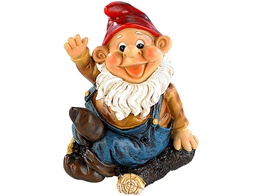 Aby umilić dziecku czas podczas wykonywanej pracy, proszę Rodziców o włączenie w tym czasie piosenki na dany temat (piosenki dostępne na stronie przedszkola w zakładce naszej grupy). Ja ze swojej strony proponuję również piosenkę o farmerze Donaldzie. (proszę nacisnąć na głośnik poniżej).
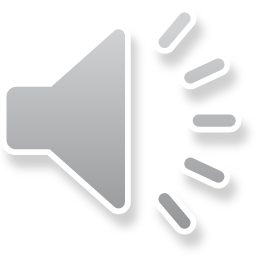 Kura i kurczątka- wybranym kolorem farby malujemy dłoń i odbijamy na kartce, następnie odbijamy  opuszki palców   tworząc kurczątka. Na koniec dorysuj  charakterystyczne elementy kury i kurczątek( dziób, grzebień, nogi, oczy) i gotowe!      Policz, ile jest kurczątek?
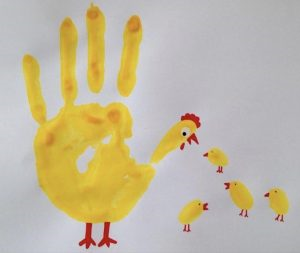 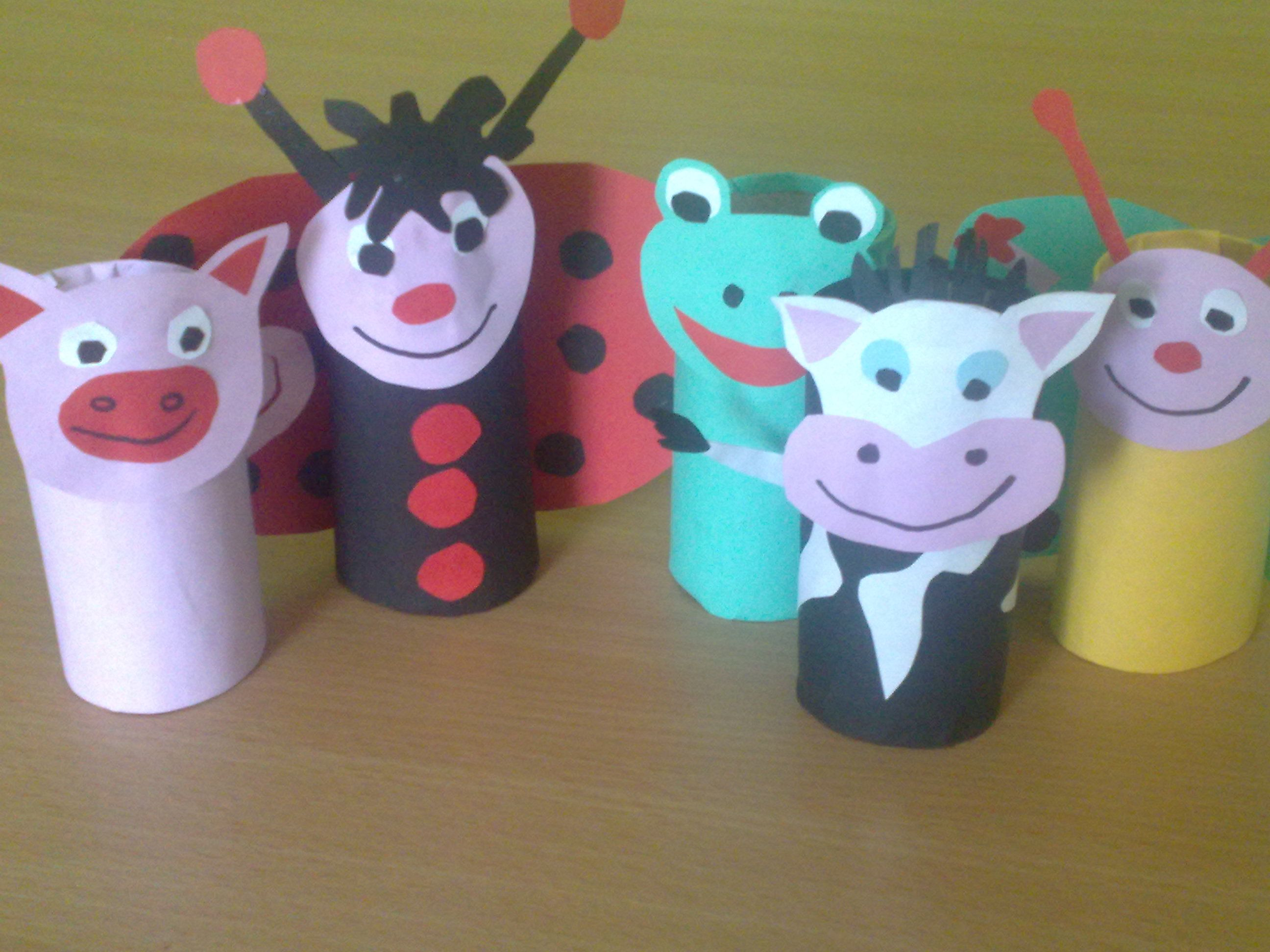 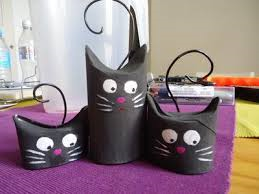 Możesz również wykonać wybrane wiejskie zwierzątko używając rolki po papierze toaletowym. Owiń rolkę papierem kolorowym, przyklej klejem osobno wykonaną głowę zwierzątka,. Nie zapomnij o ogonku!
Jeśli masz w domu papierowy talerzyk, to również i jego możesz użyć do wykonania np. świnki czy krówki.
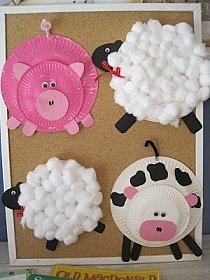 Powodzenia i udanej zabawy!!